Using Gradescope in Canvas
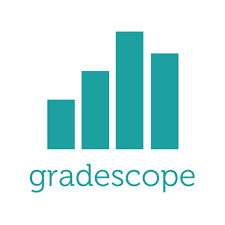 UNC Faculty Showcase on Teaching 2023
Kalina Staub
Teaching Associate Professor in Economics
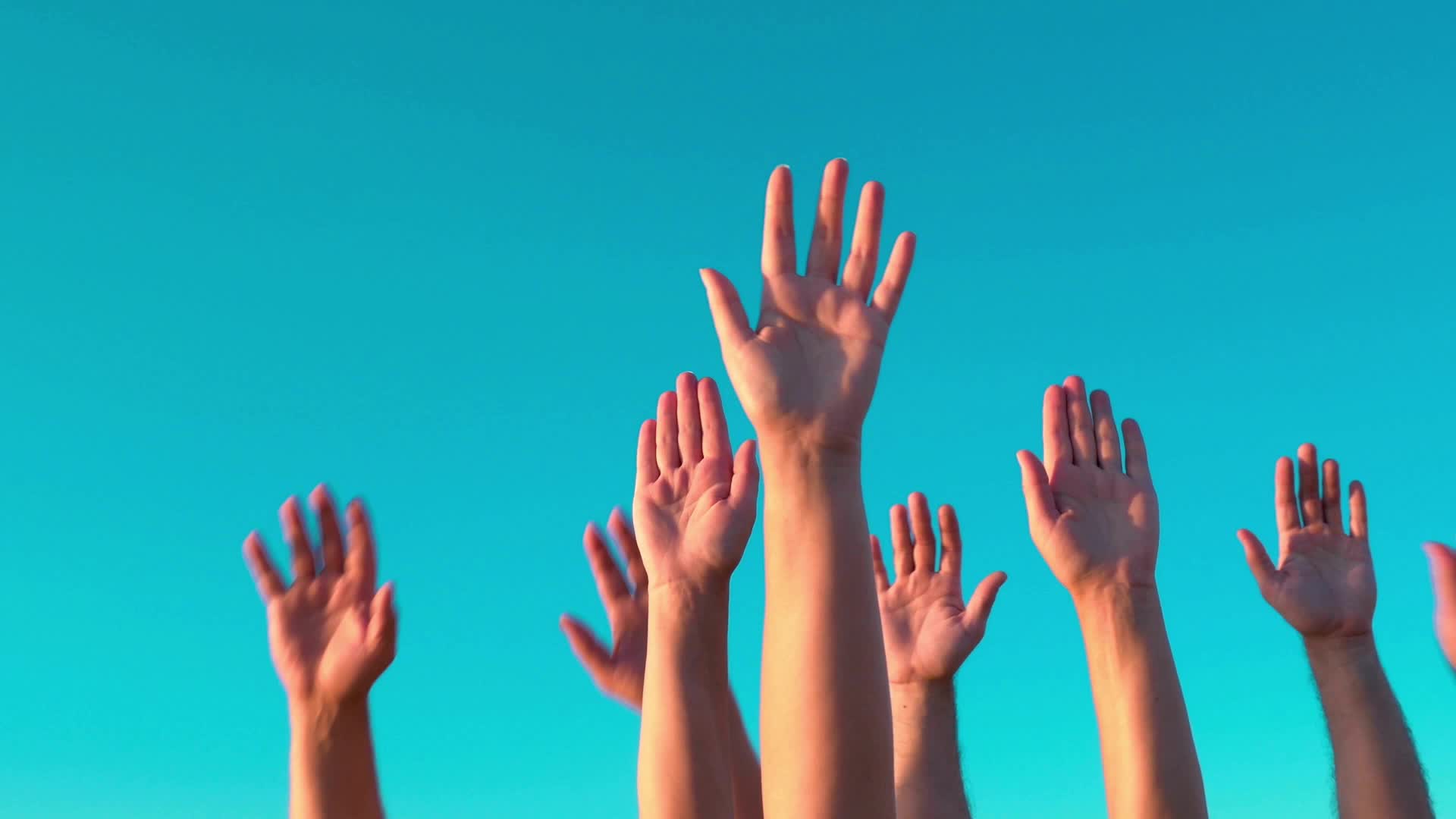 Show of Hands
Raise your hand if you have NOT used Gradescope before.
What is Gradescope?
Online grading tool that supports multiple choice bubble sheet assignments, online assignments with multiple question types, programming assignments, instructor-uploaded (exam) or student-uploaded (homework) written assignments.
Allows blind grading to reduce bias
Assignments can be graded question by question with a flexible rubric
Can comment and annotate assignments and re-apply the same comments to different submissions.
Many people (TAs or co-instructors) can grade at once
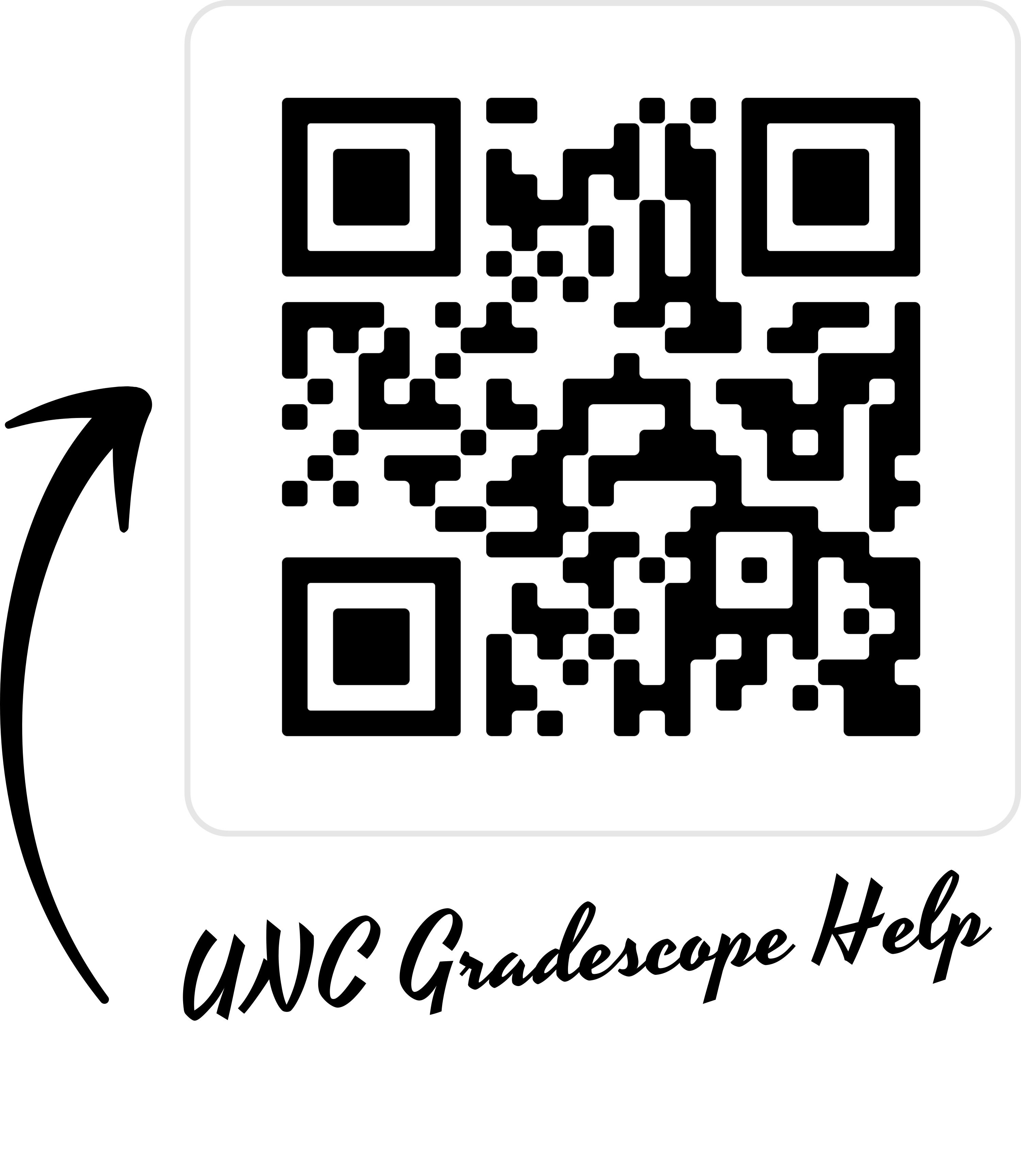 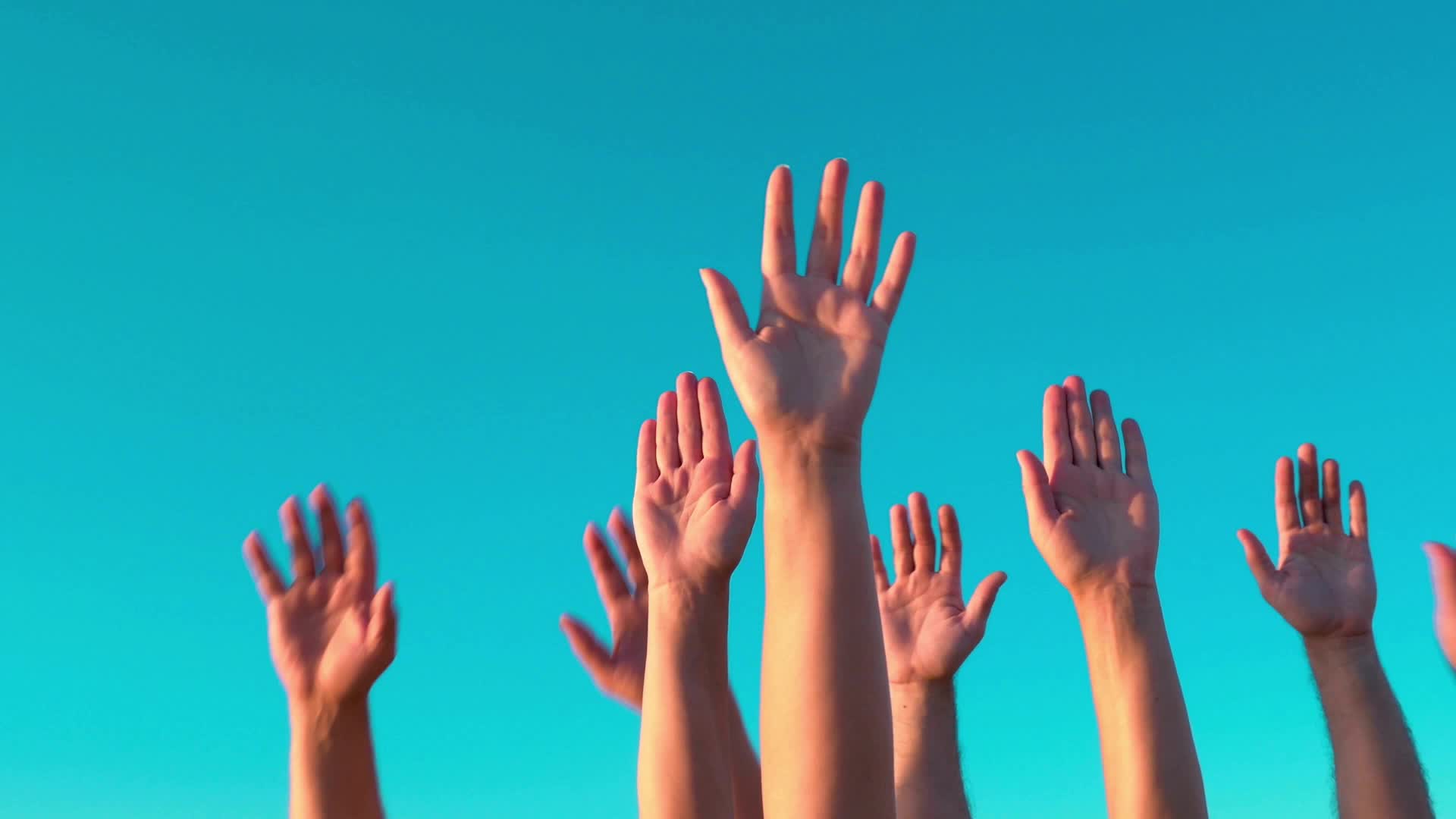 Show of Hands
Raise your hand if you have NOT used Gradescope in Canvas
What are the benefits to using Gradescope in Canvas?
Gradescope automatically integrates with Canvas
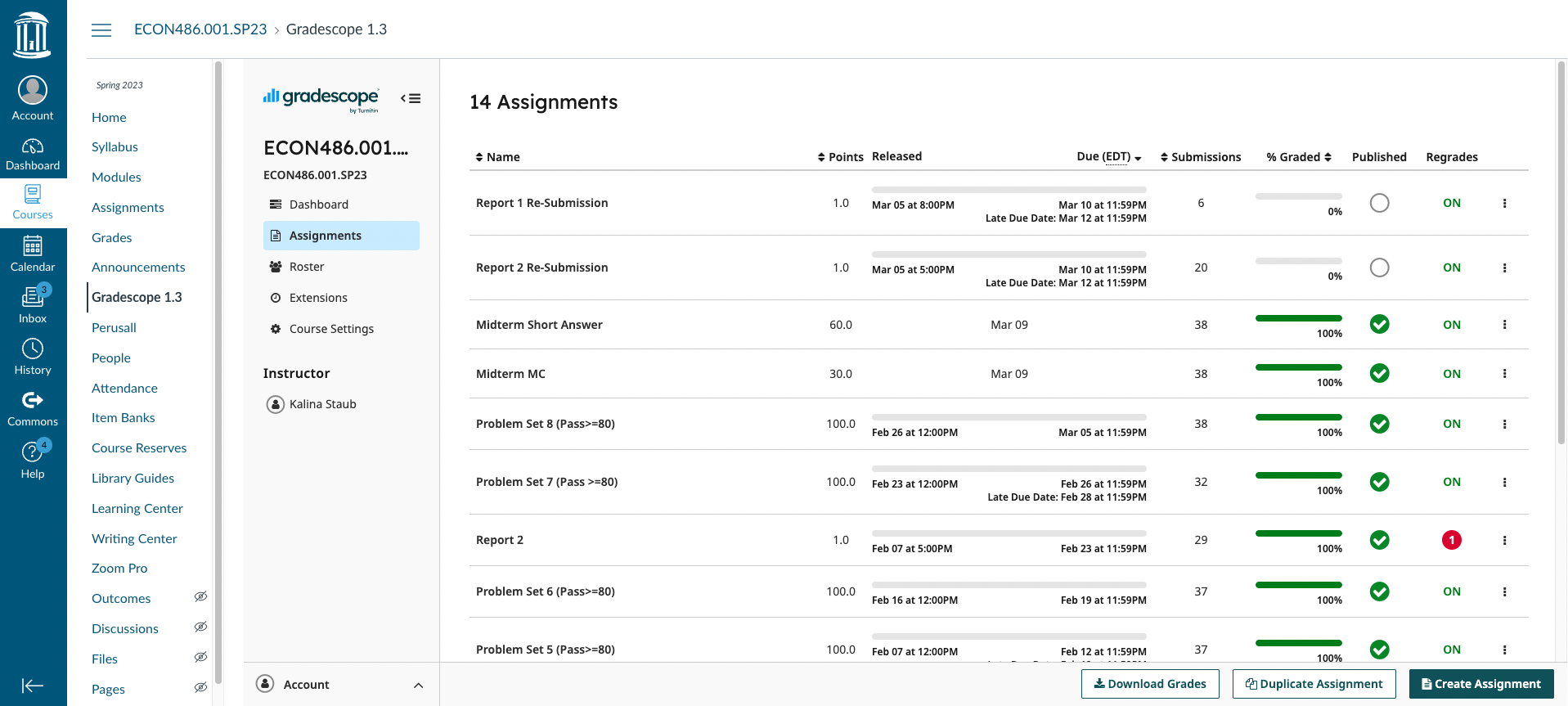 [Speaker Notes: Easy to use for both Instructors and Students
Much more intuitive integration than the integration with Sakai]
What are the benefits to using Gradescope in Canvas?
Create assignments in Canvas and link them with a new or existing Gradescope assignment
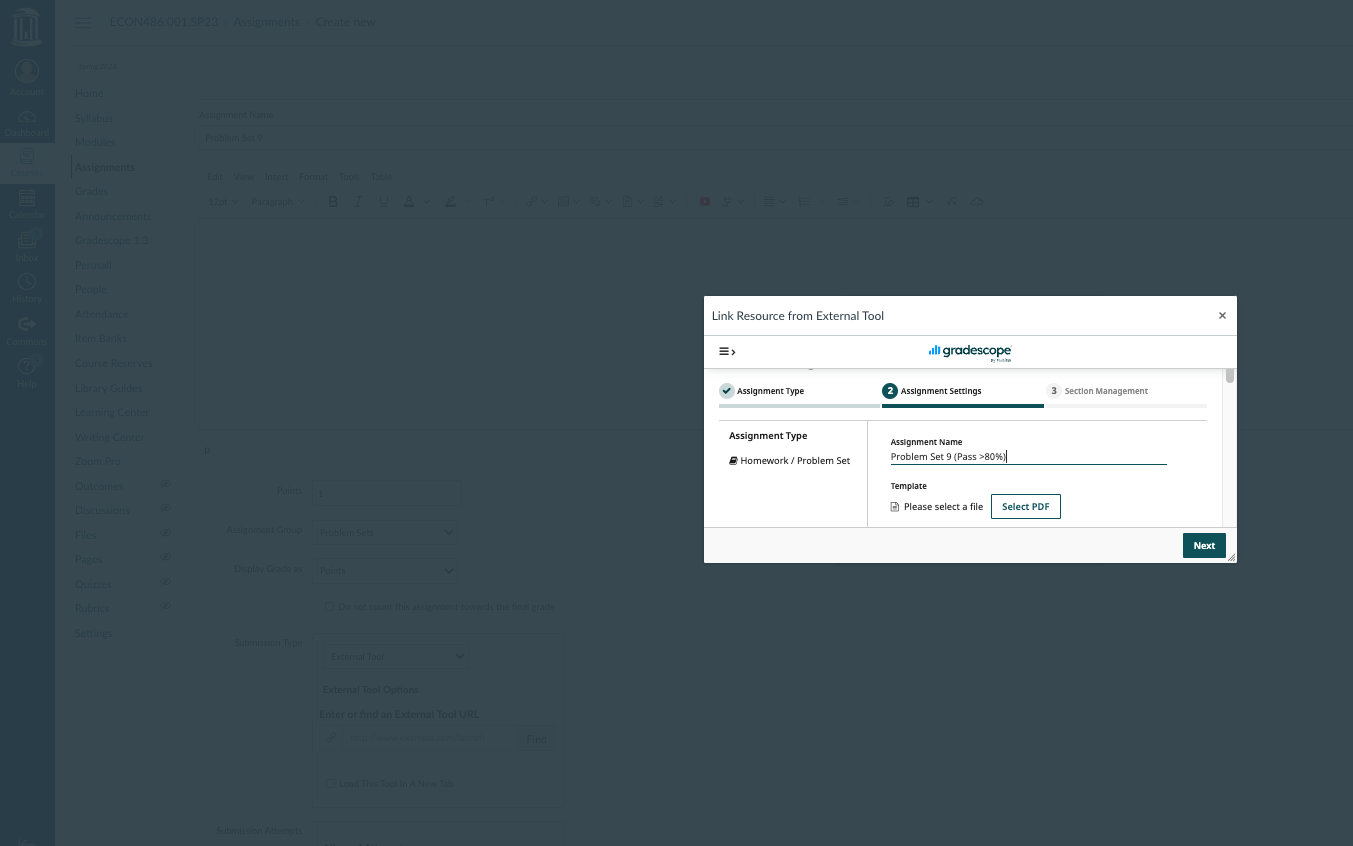 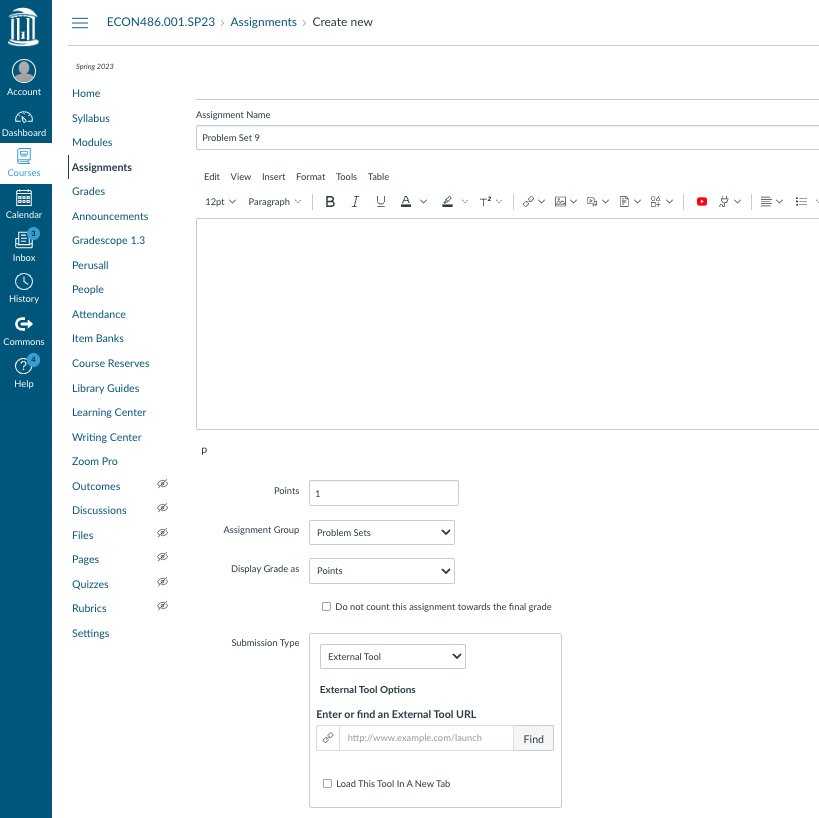 [Speaker Notes: When students click on the created assignment, they will be taken to Gradescope to submit.]
What are the benefits to using Gradescope in Canvas?
Gradescope grades sync seamlessly with Canvas Gradebook
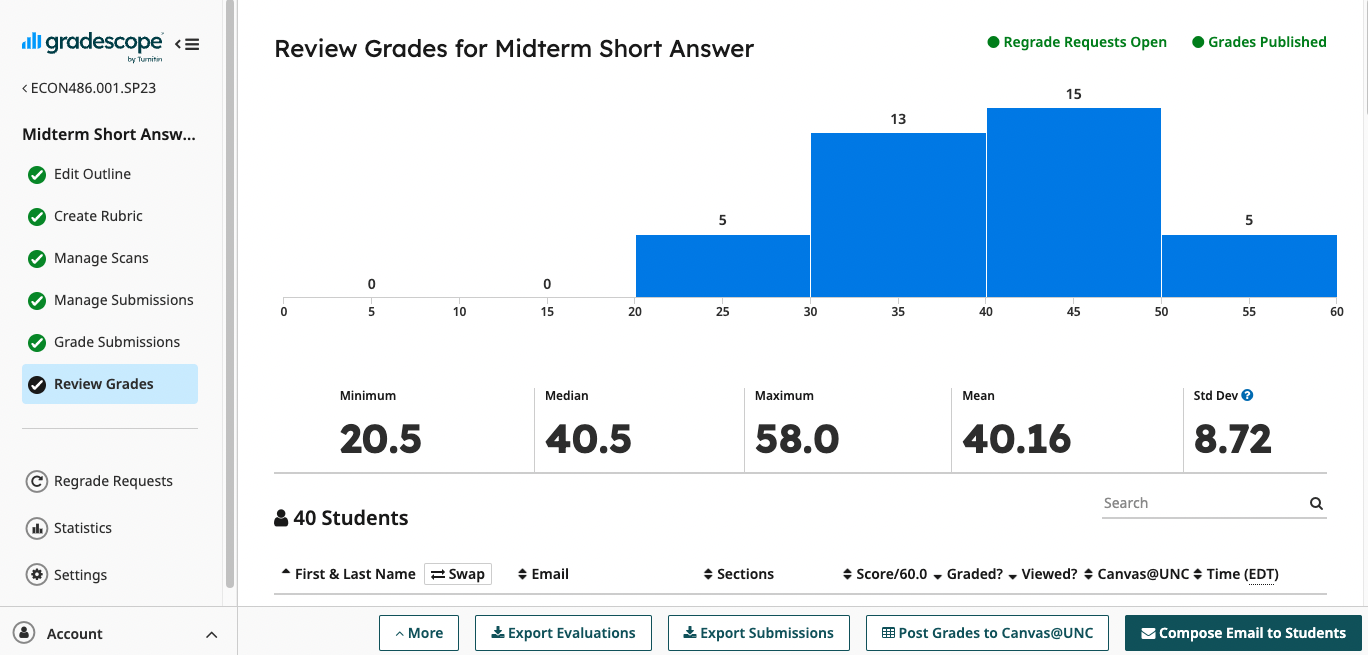 [Speaker Notes: Once you have finished grading and published grades, you just click one button to post grades to Canvas.]